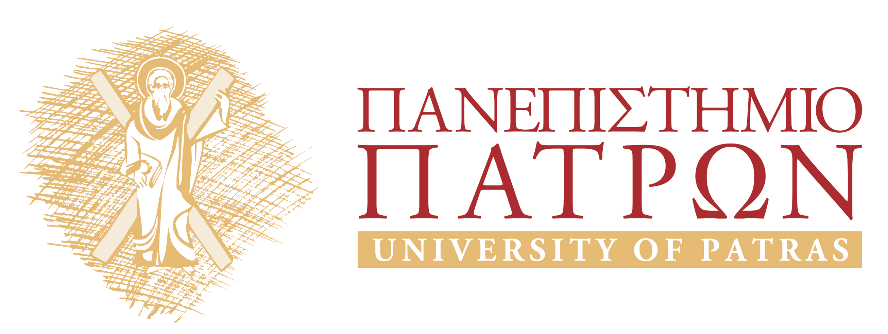 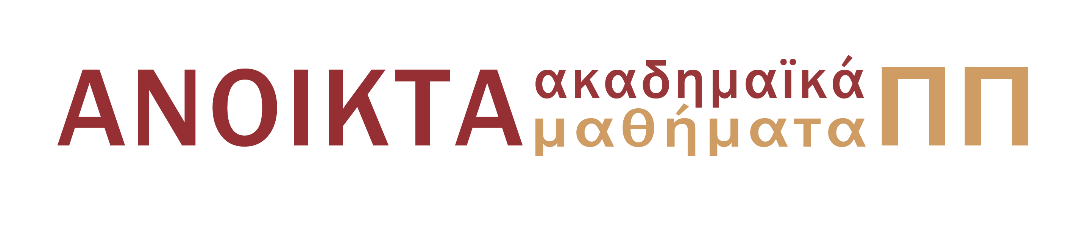 ΜΗΧΑΝΙΣΜΟΙ ΠΟΙΟΤΗΤΑΣ ΥΠΗΡΕΣΙΑΣ ΣΕ ΔΙΚΤΥΑ
Ενότητα # 1: Εισαγωγή στην Ποιότητα Υπηρεσίας

Καθηγητής Χρήστος Ι. Μπούρας
Τμήμα Μηχανικών Η/Υ & Πληροφορικής, Πανεπιστήμιο Πατρών
email: bouras@cti.gr, site: http://ru6.cti.gr/ru6/bouras
Σκοποί  ενότητας
Η εισαγωγή στα βασικά θέματα ποιότητας υπηρεσίας (QoS - Quality of Service) σε δίκτυα
Η παρουσίαση μηχανισμών ποιότητας υπηρεσίας στο φυσικό επίπεδο
Η παρουσίαση μηχανισμών ποιότητας υπηρεσίας στο επίπεδο διασύνδεσης δεδομένων (επίπεδο 2)
Περιεχόμενα ενότητας
Πληροφορίες μαθήματος
Εισαγωγή στην Ποιότητα Υπηρεσίας
Μετρικές Ποιότητας
Ποιότητα Υπηρεσίας στο φυσικό επίπεδο
Διαφοροποίηση φυσικών μονοπατιών
Ποιότητα Υπηρεσίας στο επίπεδο διασύνδεσης δεδομένων
ATM και Frame Relay
QoS σε τοπικά δίκτυα
 Ποιότητα Υπηρεσίας στο επίπεδο δικτύου
Πληροφορίες μαθήματος
Γενικές Πληροφορίες
Το μάθημα αυτό διδάσκεται ως Μεταπτυχιακό Μάθημα του Μεταπτυχιακού Προγράμματος Σπουδών «Επιστήμη και Τεχνολογία Υπολογιστών», στο Τμήμα Μηχανικών Η/Υ και Πληροφορικής του Πανεπιστημίου Πατρών.
Το μάθημα πραγματοποιείται κάθε Τετάρτη 15:00-17:00 στην αίθουσα σεμιναρίων στο ισόγειο του Β' κτιρίου
Ύλη Μαθήματος (1/3)
Εισαγωγή στην Ποιότητα Υπηρεσίας
Ποιότητα Υπηρεσίας σε φυσικό επίπεδο και σε επίπεδο διασύνδεσης δεδομένων
Ποιότητα Υπηρεσίας σε επίπεδο δικτύου
Η Αρχιτεκτονική IntServ 
Περιγραφή της αρχιτεκτονικής και των μηχανισμών της
Η αρχιτεκτονική DiffServ
Περιγραφή της αρχιτεκτονικής και των μηχανισμών της
Ύλη Μαθήματος (2/3)
Ανεπτυγμένες υπηρεσίες QoS 
Υπηρεσία IP Premium
Υπηρεσία Less than Best effort
Υπηρεσία Διαχειριζόμενης Χωρητικότητας
Εισαγωγή στους Bandwidth Brokers
Εφαρμογές με δυνατότητα προσαρμογής της μετάδοσης ανάλογα με την κατάσταση του δικτύου
Ύλη Μαθήματος (3/3)
Εισαγωγή σε θέματα Χρεώσεων Υπηρεσιών
Ανάλυση και περιγραφή κόστους υπηρεσιών
Υπάρχοντα μοντέλα χρέωσης και κριτική προσέγγισή τους
Περιγραφή Συμβάσεων Διασφάλισης Επιπέδου Ποιότητας Υπηρεσίας (ΣΔΕΠΥ- SLA)
Εισαγωγή στο θέμα και στη μεθοδολογία ανάπτυξης τέτοιων συμβάσεων
Είδη SLA και μετρικές προσδιορισμού απόδοσης υπηρεσιών
Περιγραφή σύνδεσης SLA με θέματα Χρέωσης σε υπηρεσίες QoS
Διαλέξεις Μαθήματος
Εισαγωγή στην Ποιότητα Υπηρεσίας
Integrated Services (IntServ) I
Integrated Services (IntServ) II
Differentiated Services (DiffServ) I
Differentiated Services (DiffServ) II
Differentiated Services (DiffServ) III
Εφαρμογές με δυνατότητα προσαρμογής μετάδοσης
Χρεώσεις Υπηρεσιών I
Χρεώσεις Υπηρεσιών II
Συμβάσεις Διασφάλισης Επιπέδου Ποιότητας Υπηρεσιών (ΣΔΕΠΥ) I
Συμβάσεις Διασφάλισης Επιπέδου Ποιότητας Υπηρεσιών (ΣΔΕΠΥ) II
Τρόπος Εξέτασης
Προαιρετική Εργασία στα πλαίσια του μαθήματος
Γραπτή Εξέταση στην ύλη του μαθήματος
Υποστηρικτικό Υλικό
Στο δικτυακό τόπο του μαθήματος: http://ru6.cti.gr/ru6/bouras/graduate-courses/mhxanismoi-poiothtas-uphresias?language=el 
Μπορείτε να βρείτε:
Διαλέξεις – Παρουσιάσεις του Μαθήματος
Σημειώσεις του Μαθήματος
Σχετική Βιβλιογραφία
Εργασίες Φοιτητών στα πλαίσια του μαθήματος
Εισαγωγή στην Ποιότητα Υπηρεσίας
Εισαγωγή στην ποιότητα υπηρεσίας
Τα IP δίκτυα χαρακτηρίζονται σήμερα από:
Παρέχουν μόνο την best effort υπηρεσία
Παρουσιάζουν συχνά συμφόρηση
Μη παροχή εγγυήσεων σε ευαίσθητες εφαρμογές (πχ VoIP, videoconference κλπ)
Ορισμός Ποιότητας Υπηρεσίας: Η ικανότητα ενός στοιχείου του δικτύου να παρέχει ένα επίπεδο διαβεβαίωσης (εγγύησης) σε ένα υποσύνολο κίνησης ότι οι απαιτήσεις υπηρεσίας της μπορεί να επιτευχθούν με συγκεκριμένη (πολύ μεγάλη) πιθανότητα
Μετρικές Ποιότητας
εύρος ζώνης (bandwidth)
μέγιστο μέγεθος καταιγισμού (maximum burst size)
μέγιστη χωρητικότητα (peak bandwidth)
ελάχιστη εγγυημένη χωρητικότητα (minimum guaranteed bandwidth)
μέση χωρητικότητα (average bandwidth)
καθυστέρηση (delay)
Χρόνος μετάδοσης
Χρόνος διάδοσης
Xρόνος καθυστέρησης 
jitter (IP packet delay variation)
απώλεια πακέτων (packet loss)
Τύποι QoS
Μηχανισμοί QoS στο φυσικό επίπεδο
Διαφοροποίηση μονοπατιών
QoS στο επίπεδο διασύνδεσης
QoS στο ATM
Κλάσεις QoS (4 κλάσεις QoS)
QoS στο Frame relay
QoS στο επίπεδο δικτύου
Integrated Services Architecture (IntServ)
Differentiated Services Architecture (DIffServ)
«QoS» στο επίπεδο των εφαρμογών
QoS στο φυσικό επίπεδο
Το φυσικό επίπεδο αποτελείται από τη φυσική καλωδίωση και το μέσο μετάδοσης στο ίδιο το δίκτυο
Η κατασκευή διαφοροποιημένων μεταξύ τους φυσικών μονοπατιών σε ένα δίκτυο είναι μια πρώτη προσπάθεια για την παροχή διαφοροποιημένων επιπέδων υπηρεσιών
Διαφορετικά μονοπάτια κατασκευάζονται κυρίως για χρήση από το επίπεδο δικτύου, παρέχοντας διαθεσιμότητα επιπλέον δικτυακών συνδέσεων στις περιπτώσεις που το πρωτεύων φυσικό μονοπάτι χαθεί για κάποιο λόγο
Πολλές φορές η χρήση όλου του διαθέσιμου εύρους τόσο από το πρωτεύων όσο και από τα εναλλακτικά (backup) μονοπάτια φαίνεται ελκυστική. 
Προβληματική απόδοση
Διαφοροποίηση φυσικών μονοπατιών (1/3)
Η εισαγωγή επιπλέον φυσικών μονοπατιών σε ένα δίκτυο γίνεται προκειμένου να εξασφαλιστούν εναλλακτικά μονοπάτια μέσω πλεονασμού (redundancy)
Αυτό το μοντέλο μπορεί να χρησιμοποιηθεί για την παροχή διαφοροποιημένων μεταξύ τους υπηρεσιών στις περιπτώσεις όπου τα διαθέσιμα μονοπάτια έχουν διαφορετικά χαρακτηριστικά 
Παράδειγμα: η best effort κίνηση μπορεί να διοχετευτεί από τις συσκευές του επιπέδου δικτύου (δρομολογητές) στο μονοπάτι χαμηλότερης ταχύτητας, ενώ η κίνηση υψηλότερης προτεραιότητας μπορεί να προωθηθεί στο μονοπάτι υψηλότερης ταχύτητας
Διαφοροποίηση φυσικών μονοπατιών (2/3)
Δρομολόγηση βάσει του Προορισμού και Επιλογή Μονοπατιού 
Τα IP πακέτα δρομολογούνται με βάση πληροφορία για τον προορισμό τους που περικλείεται στην επικεφαλίδα του κάθε πακέτου 
Ένας QoS μηχανισμός διαφοροποίησης μέσω επιλογής μονοπατιού θα μπορούσε να εφαρμοστεί πιο αποτελεσματικά σε επιλεγμένη εισερχόμενη κυκλοφορία, ενώ η εξερχόμενη κυκλοφορία θα προσαρμοζόταν στις QoS απαιτήσεις του παραλήπτη. 
Ένα δίκτυο δρομολόγησης βάσει του προορισμού δεν μπορεί να ρυθμίσει τα QoS μονοπάτια τόσο της εισερχόμενης όσο και της εξερχόμενης κυκλοφορίας προς έναν οποιονδήποτε προορισμό
Διαφοροποίηση φυσικών μονοπατιών (3/3)
TCP και Συμμετρική Επιλογή Μονοπατιού 
Η αξιόπιστη μεταφορά δεδομένων απαιτεί ροή δεδομένων και προς τις δύο κατευθύνσεις, γεγονός που σημαίνει ότι η κάθε μετάδοση που αρχικοποιείται από έναν συγκεκριμένο αποστολέα γενικά απαιτεί την αποστολή κυκλοφορίας ελέγχου και από τον παραλήπτη.
Η αντίστροφη ροή δεδομένων χρησιμοποιείται για να καθορίσει την επιτυχία της μετάδοσης, να λύσει το πρόβλημα της ενδεχομένως μη ταξινομημένης παραλαβής δεδομένων από τον παραλήπτη καιγια τη μεταφορά άλλων σημάτων ελέγχου
Τέλος, επιτρέπει στον αποστολέα να εκτιμήσει την κατάσταση κατά μήκος του μονοπατιού μετάδοσης των δεδομένων στον παραλήπτη, δίνοντάς του τη δυνατότητα να βελτιστοποιήσει το ρυθμό μετάδοσης δεδομένων προκειμένου να κάνει βέλτιστη χρήση του μεριδίου του στο μέσο προς τον προορισμό
QoS στο επίπεδο 2
Η διαφοροποίηση στις υπηρεσίες επιτυγχάνεται κυρίως μέσω μηχανισμών στο επίπεδο σύνδεσης:
Με τη χρήση του ΑΤΜ
Το ATM είναι μια από τις τεχνολογίες μετάδοσης που παρέχουν ταχύτητες μετάδοσης δεδομένων μεγαλύτερες των 155Mbps.
Παρέχει ένα πολύπλοκο υποσύνολο από μηχανισμούς διαχείρισης της κυκλοφορίας, διαχείρισης εικονικών κυκλωμάτων (Virtual Circuits - VCs) και συσχετισμού των παραμέτρων για ποιότητα υπηρεσίας με τα εικονικά αυτά κυκλώματα.
το ΑΤΜ χρησιμοποιείται κυρίως λόγω των μεγάλων ταχυτήτων μετάδοσης που υποστηρίζει και της ευελιξίας για πολύπλεξη που παρέχεται στις διάφορες ΑΤΜ υλοποιήσεις  
και του Frame Relay
QoS σε ATM δίκτυα (1/5)
Υπάρχουν δύο τάξεις Ποιότητας Υπηρεσίας στο ATM:
Η τάξη που ορίζει παραμέτρους απόδοσης (specified QoS class)
Η τάξη όπου δεν ορίζονται παράμετροι απόδοσης (unspecified QoS class)
Οι τάξεις Ποιότητας Υπηρεσίας αφορούν κάθε μεμονωμένη σύνδεση και ορίζουν μια σειρά από παραμέτρους απόδοσης και αντικειμενικές τιμές για κάθε παράμετρο απόδοσης που ορίζεται 
Ένα δίκτυο ATM μπορεί να υποστηρίζει διαφορετικές τάξεις Ποιότητας Υπηρεσίας, ωστόσο μόνο μια από αυτές μπορεί να είναι μη καθορισμένη (unspecified)
QoS σε ATM δίκτυα (2/5)
Κάθε σύνδεση ATM δηλώνει την απαιτούμενη Ποιότητα Υπηρεσίας με τον ορισμό μιας συγκεκριμένης τάξης. 
Στα μόνιμα εικονικά κυκλώματα (Permanent Virtual Circuits - PVCs) το σύστημα διαχείρισης δικτύου (Network Management System - NMS) χρησιμοποιείται για να υποδεικνύει τις τάξεις της Ποιότητας Υπηρεσίας μέσω της UNI σηματοδοσίας (User-Network Interface)
Στα εικονικά κυκλώματα μεταγωγής (Switched Virtual Circuits - SVCs) χρησιμοποιούνται τα τμήματα της πληροφορίας του πρωτοκόλλου σηματοδοσίας για να δηλωθεί στο δίκτυο μέσω του UNI η τάξη Ποιότητας Υπηρεσίας.
QoS σε ATM δίκτυα (3/5)
Ένας συνδυασμός από τάξεις Ποιότητας Υπηρεσίας και κατηγορίες υπηρεσιών του ΑΤΜ έχει ως αποτέλεσμα τη δημιουργία των παρακάτω κατηγοριών υπηρεσιών:
Κατηγορία Υπηρεσίας Α. Εξομοίωση κυκλωμάτων, μετάδοση video με χρήση CBR.
Κατηγορία Υπηρεσίας B. VΒΡ ήχος και video
Κατηγορία Υπηρεσίας Γ. Μεταφορά δεδομένων με προσανατολισμό στη σύνδεση
Κατηγορία Υπηρεσίας Δ. Μεταφορά δεδομένων χωρίς σύνδεση
QoS σε ATM δίκτυα (4/5)
Τάξεις Ποιότητας Υπηρεσίας στο ATM:
1η Τάξη Ποιότητας Υπηρεσίας: Υποστηρίζει Ποιότητα Υπηρεσίας που απαντά στις απαιτήσεις της Κατηγορίας Υπηρεσίας Α. Έχει απόδοση παρόμοια με αυτή των ψηφιακών ιδιωτικών γραμμών.
2η Τάξη Ποιότητας Υπηρεσίας: Υποστηρίζει Ποιότητα Υπηρεσίας που απαντά στις απαιτήσεις της Κατηγορίας Υπηρεσίας Β. Έχει απόδοση που μπορεί να εξυπηρετήσει εφαρμογές μετάδοσης video με χρήση πακέτων καθώς επίσης και εφαρμογές τηλεδιάσκεψης και πολυμέσων.
3η Τάξη Ποιότητας Υπηρεσίας: Υποστηρίζει Ποιότητα Υπηρεσίας που απαντά στις απαιτήσεις της Κατηγορίας Υπηρεσίας Γ. Μπορεί να υποστηρίξει πρωτόκολλα όπως το Frame Relay.
4η Τάξη Ποιότητας Υπηρεσίας: Υποστηρίζει Ποιότητα Υπηρεσίας που απαντά στις απαιτήσεις της Κατηγορίας Υπηρεσίας Δ. Μπορεί να υποστηρίξει πρωτόκολλα όπως το ΙΡ.
QoS σε ATM δίκτυα (5/5)
Η βασική διαφορά μεταξύ των καθορισμένων και μη (specified και unspecified) τάξεων είναι ότι στις μη καθορισμένες τάξεις δεν καθορίζονται στόχοι απόδοσης
Υλοποίηση QoS σε ATM (1/5)
Από τη στιγμή που για κάποια σύνδεση έχουν δεσμευθεί τα άκρα της και το δίκτυο για κάποιο συμβόλαιο κίνησης, τότε πρέπει να αναπτυχθούν μηχανισμοί που να ελέγχουν αν ικανοποιείται το συμβόλαιο αυτό
Οι μηχανισμοί αυτοί βοηθούν το χρήστη να διαφοροποιήσει τα χαρακτηριστικά της κίνησης που εισάγει στο δίκτυο (traffic shaping) και το δίκτυο να προστατευθεί από χρήστες οι οποίοι παραβιάζουν το συμβόλαιο κίνησης ηθελημένα ή όχι.
Υλοποίηση QoS σε ATM (2/5)
Ο μηχανισμός ο οποίος ελέγχει το ρυθμό ροής των κελιών (cells), ονομάζεται γενικός αλγόριθμος ρυθμού κελιού (Generic Cell Rate Algorithm – GCRA). 
Εφαρμόζεται σε κάθε κελί και αποφασίζει αν ικανοποιείται το συμβόλαιο κίνησης.
Με αυτό τον τρόπο μπορεί να εφαρμοστεί από τις λειτουργίες ελέγχου κίνησης (UPC) για να ανιχνευτούν τα κελιά που παραβιάζουν το συμβόλαιο και να απορριφθούν ή να μαρκαριστούν ως υποψήφια για απόρριψη (μέσω του bit Cell Loss Priority).
Υλοποίηση QoS σε ATM (3/5)
Για να πραγματοποιηθεί μια σύνδεση που έχει κάποιες απαιτήσεις όσον αφορά την ποιότητα που αναμένει από το δίκτυο, θα πρέπει να δεσμευθούν πόροι σε όλες τις δικτυακές συσκευές κατά μήκος του μονοπατιού 
Επίσης θα πρέπει για κάθε κελί που εισάγεται στο δίκτυο να ελέγχεται αν ικανοποιεί το συμβόλαιο κίνησης και αν όχι να γίνονται οι απαραίτητες ενέργειες. 
Όλο αυτό το σύνολο λειτουργιών είναι ιδιαίτερα πολύπλοκο. Αν κάθε δικτυακή συσκευή υλοποιούσε αυτές τις λειτουργίες τότε θα μπορούσε να εξυπηρετήσει μόνο λίγες κλήσεις.
Υλοποίηση QoS σε ATM (4/5)
Για να επιλυθεί το πρόβλημα αυτό τα δίκτυα ATM ορίζουν δύο επίπεδα σύνδεσης:
το επίπεδο νοητού μονοπατιού (virtual path)
και το επίπεδο νοητού κυκλώματος. 
Πάνω από το φυσικό δίκτυο ορίζονται νοητές συνδέσεις μεταξύ οποιονδήποτε κόμβων και έτσι δημιουργείται ένα άλλο (νοητό) δίκτυο. Για τις συνδέσεις στο επίπεδο αυτό ορίζονται κάποια χαρακτηριστικά κίνησης και κάποιες απαιτήσεις που πρέπει να ικανοποιούν και την πιο απαιτητική εφαρμογή που θα διέλθει μέσω αυτού του μονοπατιού. Τα νοητά κυκλώματα χρησιμοποιούν αυτό το δίκτυο.
Υλοποίηση QoS σε ATM (5/5)
Αν το VP έχει δεσμεύσει τους απαραίτητους πόρους και μπορεί να εξυπηρετήσει τη ζητούμενη σύνδεση (δηλαδή το VC που πρέπει να δημιουργηθεί), τότε η σύνδεση γίνεται. 
Τα χαρακτηριστικά της κίνησης, ακόμα και η ύπαρξη του VC, είναι γνωστά μόνο στα άκρα του VP. Οι ενδιάμεσες δικτυακές συσκευές δεν γνωρίζουν τίποτα για τη σύνδεση αυτή. 
Άρα, ο έλεγχος του συμβολαίου κίνησης της σύνδεσης και η δέσμευση των απαραίτητων πόρων γίνεται μόνο στις δύο τερματικές δικτυακές συσκευές. Τα ενδιάμεσα στοιχεία του δικτύου ενδιαφέρονται μόνο για το αν το VP ως σύνολο έχει κίνηση που δεν παραβιάζει το συμβόλαιο κίνησης και γι’ αυτό ελέγχουν όλα τα κελί του VP χωρίς να ενδιαφέρονται σε ποιο VC ανήκουν.
Frame Relay
Το Frame Relay οφείλει την ύπαρξή του στην ανάπτυξη της ISDN τεχνολογίας, όπου το Frame Relay αρχικά αναπτύχθηκε σαν μια τεχνολογία υπηρεσίας-πακέτου για ISDN δίκτυα
Με την αφαίρεση της ανίχνευσης λαθών του επιπέδου σύνδεσης, της επαναμετάδοσης και του ελέγχου ροής, το Frame Relay στράφηκε στην από άκρο σε άκρο σηματοδοσία στο επίπεδο μεταφοράς, προκειμένου να εκτελέσει το πρωτόκολλο δρομολόγησης τις παραπάνω λειτουργίες.
Οι διακόπτες (switches) του δικτύου προωθούν τα πλαίσια (frames) δεδομένων χωρίς να περιμένουν θετική αναγνώριση από το επόμενο διακόπτη, οπότε οι διακόπτες μπορούν να λειτουργήσουν με λιγότερη μνήμη και να οδηγήσουν γρηγορότερα τα κυκλώματα με τη μειωμένη λειτουργικότητα διακοπτών που απαιτεί το Frame Relay.
QoS σε Frame Relay (1/5)
Το Frame Relay αποτελεί μια ενδεικτική περίπτωση ελέγχου της κυκλοφορίας στα δίκτυα με χρήση ενός περιορισμένου συνόλου σημάτων. 
H σχέση μεταξύ του Frame Relay σαν ένα πρωτόκολλο επιπέδου σύνδεσης και των μηχανισμών για παροχή Ποιότητας Υπηρεσίας στο Διαδίκτυο δεν είναι πολύ καλή.
QoS σε Frame Relay (2/5)
Τα Frame Relay δίκτυα λειτουργούν σε ένα τοπικά ορισμένο επίπεδο με επιλεκτική απόρριψη πλαισίων ως μέσο για να επιβληθεί ένα όριο στο ρυθμό μετάδοσης της κίνησης, καθώς αυτή εισέρχεται στο δίκτυο
Η αντιμετώπιση αυτή αποτελεί την πρωταρχική αντίδραση στη συμφόρηση. 
Η επιλογή των πλαισίων προς απόρριψη γίνεται χωρίς να λαμβάνεται υπ’ όψη οποιουδήποτε είδους πληροφορία από τα πρωτόκολλα των ανώτερων επιπέδων. 
Το TCP πρωτόκολλο χρησιμοποιεί την απώλεια πακέτων ως πρωταρχική ένδειξη για συμφόρηση στο δίκτυο, αλλά η ένδειξη αυτή αναγνωρίζεται μόνο από τον «δημιουργό» μιας TCP συνόδου  όταν το δίκτυο τείνει να προσεγγίσει μια κατάσταση συμφόρησης, η μέθοδος με την οποία οι εφαρμογές στο επίπεδο εφαρμογών του συστήματος υποβαθμίζονται δεν ακολουθεί καμία ορισμένη πολιτική.
QoS σε Frame Relay (3/5)
Σε ένα ετερογενές δίκτυο όπου χρησιμοποιείται ένας αριθμός από διαφορετικά πρωτόκολλα του επιπέδου σύνδεσης για να υποστηριχθούν μονοπάτια από άκρο σε άκρο, τα bits ECN και DE του Frame Relay δεν μπορούν να χρησιμοποιηθούν για σηματοδοσία από άκρο σε άκρο
QoS σε Frame Relay (4/5)
Μια ενδιαφέρουσα τεχνική είναι όταν ο κάθε δρομολογητής εφαρμόζει ενσωμάτωση των IP πακέτων στο Frame Relay. 
Χρησιμοποιείται ένα πεδίο στην επικεφαλίδα του IP πακέτου για να δηλώσει ένα καθορισμένο επίπεδο ποιότητας, μέσω ενός bit που δηλώνει καταλληλότητα για απόρριψη, και επιτρέπεται ο χαρακτηρισμός αυτός να μεταφέρεται από άκρο σε άκρο σε ολόκληρο το μονοπάτι του δικτύου.
Ο δρομολογητής στα σημεία εισόδου (που πραγματοποιεί τη μετατροπή ενός IP datagram σε πλαίσιο του Frame Realy) καθορίζει το DΕ bit σύμφωνα με την τιμή του bit στην επικεφαλίδα του ΙΡ πακέτου και προωθεί το πλαίσιο στον πρώτο διακόπτη του Frame Relay που μπορεί στη συνέχεια να επιβεβαιώσει ή να καθαρίσει το DE bit σύμφωνα με την τοπική πολιτική
QoS σε Frame Relay (5/5)
Η αλληλεπίδραση των μηχανισμών υποστήριξης Ποιότητας Υπηρεσίας με τα διάφορα επίπεδα της στοίβας των πρωτοκόλλων είναι αδύνατη χωρίς τη συμβατότητα μεταξύ των δομών σηματοδοσίας για τη μετάδοση στο επίπεδο σύνδεσης και τη στοίβα πρωτοκόλλων των ανώτερων επιπέδων.
QoS σε τοπικά δίκτυα
Πρότυπα για τη σηματοδοσία του τύπου κίνησης και την υποστήριξη QoS σε τοπικά δίκτυαframes
IEEE P802.11p
IEEE 802.11e
IEEE P802.1p
Ομάδα εργασίας για την επίσπευση κλάσεων κίνησης και δυναμικό φιλτράρισμα πολυεκπομπής στο πρότυπο IEEE 802.1D
Η τεχνική που αναπτύχθηκε, γνωστή με το όνομα Class of Service (CoS), ήταν η εισαγωγή ενός πεδίου 3-bit, με το όνομα Priority Code Point (PCP), στην επικεφαλίδα ενός  Ethernet frame header, όταν χρησιμοποιούνται VLAN tagged frames, όπως ορίζονται στο IEEE 802.1Q
το PCP είναι μέρος του πεδίου Tag Control Information (TCI).
Καθορίζει μια τιμή από το 0 έως και το 7 (priority levels), που μπορεί να χρησιμοποιηθεί για να σημειωθεί ο τύπος της κίνησης.
Αν και η τεχνική αναφέρεται με το όνομα IEEE P802.11p δεν υπάρχει πρότυπο με αυτό το όνομα και η τεχνική ενσωματώθηκε IEEE 802.1Q
Επίπεδα προτεραιότητας (priority levels)
IEEE 802.11e (1/3)
Αναφέρεται και ως Wireless Multimedia (WMM)
Επέκταση του IEEE 802.11 με ένα σύνολο βελτιώσεων, για υποστήριξη QoS σε ασύρματα δίκτυα
Περιλήφθηκε στο IEEE 802.11-2007
Έχει μορφές λειτουργίας
EDCA
HCCA
IEEE 802.11e (2/3)
Enhanced distributed channel access (EDCA)
Ένας σταθμός με κίνηση υψηλής προτεραιότητας περιμένει, κατά μέσο όρο, λιγότερο πριν μεταδώσει
Access Categories (ACs) σε αντιστοιχία με τα επίπεδα προτεραιότητας Class of Service (CoS) του Ethernet
IEEE 802.11e (3/3)
HCF Controlled Channel Access (HCCA)
Hybrid Coordinator (HC)
το Access Point
QoS σε επίπεδο δικτύου
Κανένας μηχανισμός στα επίπεδα μεταφοράς και δικτύου δεν μπορεί να προσφέρει τη δυνατότητα για διαφοροποίηση υπηρεσιών σε όλα τα είδη ροής δεδομένων
Ένα δίκτυο που παρέχει ποιότητα υπηρεσίας πρέπει να αναπτύσσει έναν αριθμό από μηχανισμούς για την αντιμετώπιση του μεγάλου εύρους απαιτήσεων των χρηστών.
Το IETF (Internet Engineering Task Force) έχει προτείνει διάφορα μοντέλα και μηχανισμούς για την επίτευξη ποιότητας υπηρεσίας. Τα πιο σημαντικά μοντέλα είναι:
Το μοντέλο Integrated Services (IntServ)
Το μοντέλο Differentiated Services (DiffServ)
Η τεχνολογία MPLS σε συνδυασμό με τα παραπάνω μοντέλα (ειδικά με το μοντέλο DiffServ)
Σύντομη ανασκόπηση
Πληροφορίες μαθήματος
Εισαγωγή στην Ποιότητα Υπηρεσίας
Μετρικές Ποιότητας
Ποιότητα Υπηρεσίας στο φυσικό επίπεδο
Διαφοροποίηση φυσικών μονοπατιών
Ποιότητα Υπηρεσίας στο επίπεδο διασύνδεσης δεδομένων
ATM και Frame Relay
QoS σε τοπικά δίκτυα
 Ποιότητα Υπηρεσίας στο επίπεδο δικτύου
Βιβλιογραφία
Σημειώσεις μαθήματος (Κεφάλαιο 1)
Βιβλία:
H. K. Lew, S. Spanier, M. Ford, T. Stevenson, Internetworking Technologies Handbook, Cisco Press, 1998
W. Stallings, Data and Computer Communications, 10th edition, Pearson, 2013
Links:
http://ru6.cti.gr/ru6/bouras/graduate-courses/mhxanismoi-poiothtas-uphresias?language=el (Δικτυακός τόπος μαθήματος)
Ερωτήσεις
Τέλος Ενότητας
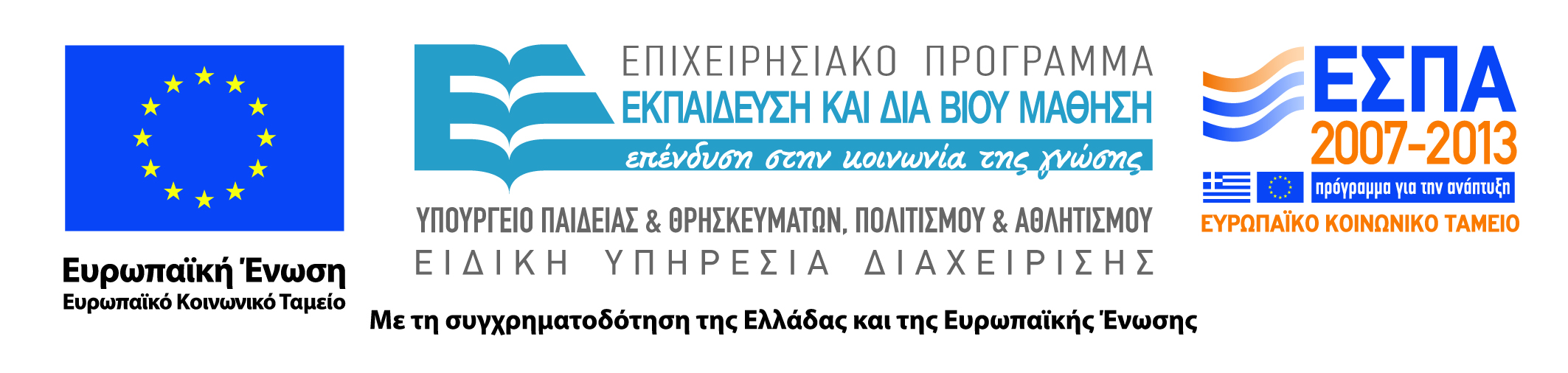 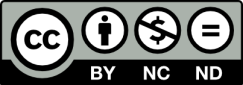 Χρηματοδότηση
Το παρόν εκπαιδευτικό υλικό έχει αναπτυχθεί στο πλαίσιο του εκπαιδευτικού έργου του διδάσκοντα.
Το έργο «Ανοικτά Ακαδημαϊκά Μαθήματα στο Πανεπιστήμιο Αθηνών» έχει χρηματοδοτήσει μόνο την αναδιαμόρφωση του εκπαιδευτικού υλικού. 
Το έργο υλοποιείται στο πλαίσιο του Επιχειρησιακού Προγράμματος «Εκπαίδευση και Δια Βίου Μάθηση» και συγχρηματοδοτείται από την Ευρωπαϊκή Ένωση (Ευρωπαϊκό Κοινωνικό Ταμείο) και από εθνικούς πόρους.
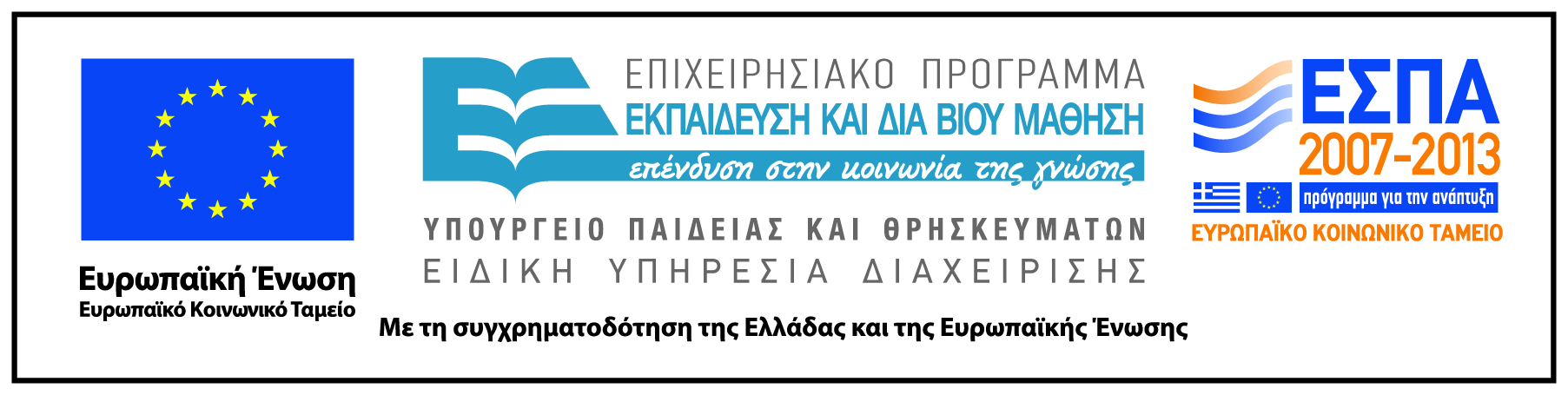 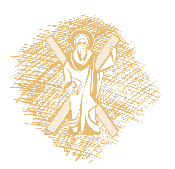 Σημειώματα
Σημείωμα Ιστορικού Εκδόσεων Έργου
Το παρόν έργο αποτελεί την έκδοση 1.0.
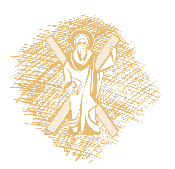 Σημείωμα Αναφοράς
Copyright Πανεπιστήμιο Πατρών, Χρήστος Μπούρας 2015. «Μηχανισμοί Ποιότητας Υπηρεσίας σε Δίκτυα. Εισαγωγή στην Ποιότητα Υπηρεσίας». Έκδοση: 1.0. Πάτρα 2015. Διαθέσιμο από τη δικτυακή διεύθυνση: https://eclass.upatras.gr/courses/CEID1103/
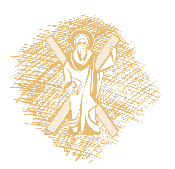 Σημείωμα Αδειοδότησης
Το παρόν υλικό διατίθεται με τους όρους της άδειας χρήσης Creative Commons Αναφορά, Μη Εμπορική Χρήση Παρόμοια Διανομή 4.0 [1] ή μεταγενέστερη, Διεθνής Έκδοση.   Εξαιρούνται τα αυτοτελή έργα τρίτων π.χ. φωτογραφίες, διαγράμματα κ.λ.π.,  τα οποία εμπεριέχονται σε αυτό και τα οποία αναφέρονται μαζί με τους όρους χρήσης τους στο «Σημείωμα Χρήσης Έργων Τρίτων».
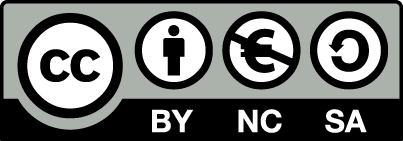 [1] http://creativecommons.org/licenses/by-nc-sa/4.0/ 

Ως Μη Εμπορική ορίζεται η χρήση:
που δεν περιλαμβάνει άμεσο ή έμμεσο οικονομικό όφελος από την χρήση του έργου, για το διανομέα του έργου και αδειοδόχο
που δεν περιλαμβάνει οικονομική συναλλαγή ως προϋπόθεση για τη χρήση ή πρόσβαση στο έργο
που δεν προσπορίζει στο διανομέα του έργου και αδειοδόχο έμμεσο οικονομικό όφελος (π.χ. διαφημίσεις) από την προβολή του έργου σε διαδικτυακό τόπο

Ο δικαιούχος μπορεί να παρέχει στον αδειοδόχο ξεχωριστή άδεια να χρησιμοποιεί το έργο για εμπορική χρήση, εφόσον αυτό του ζητηθεί.